Some points from this integration meetingto be taken as action and/or decisionssummary SURF 31/10/2018
New layout of the top of the cryostat
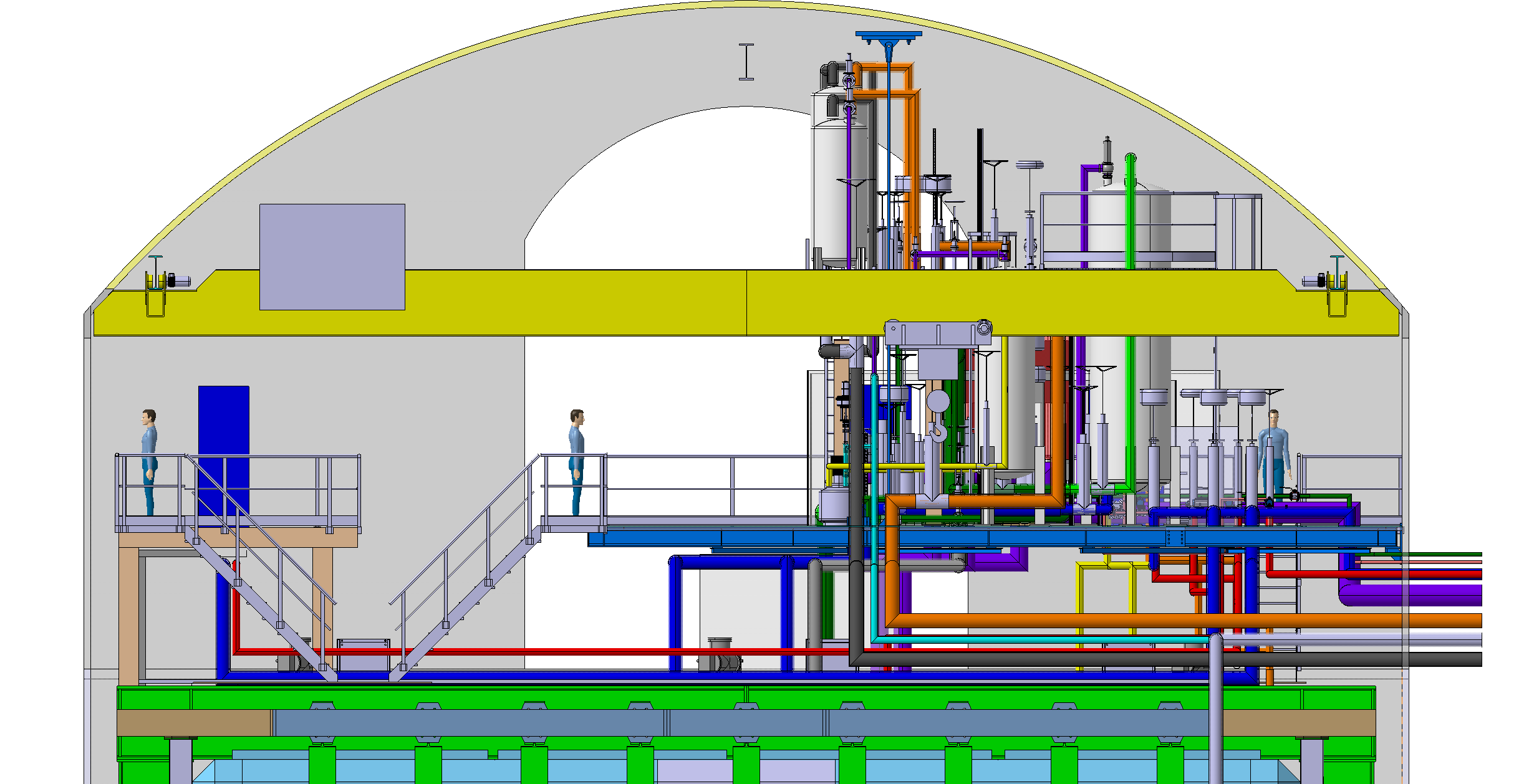 monorails ~20T
bridge crane ~12T
detector mezzanine
cable trays
to CUC
New layout of the top of the cryostat
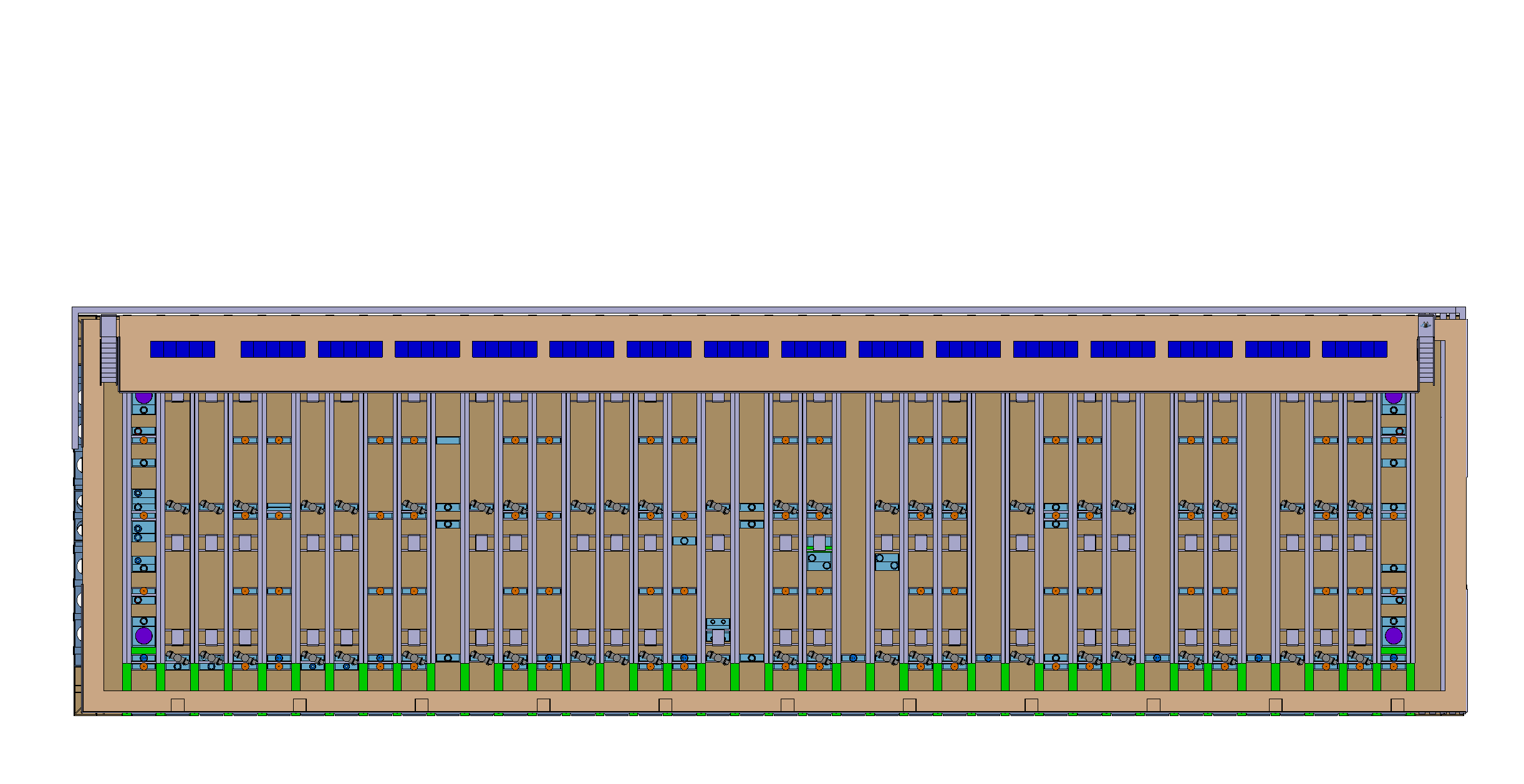 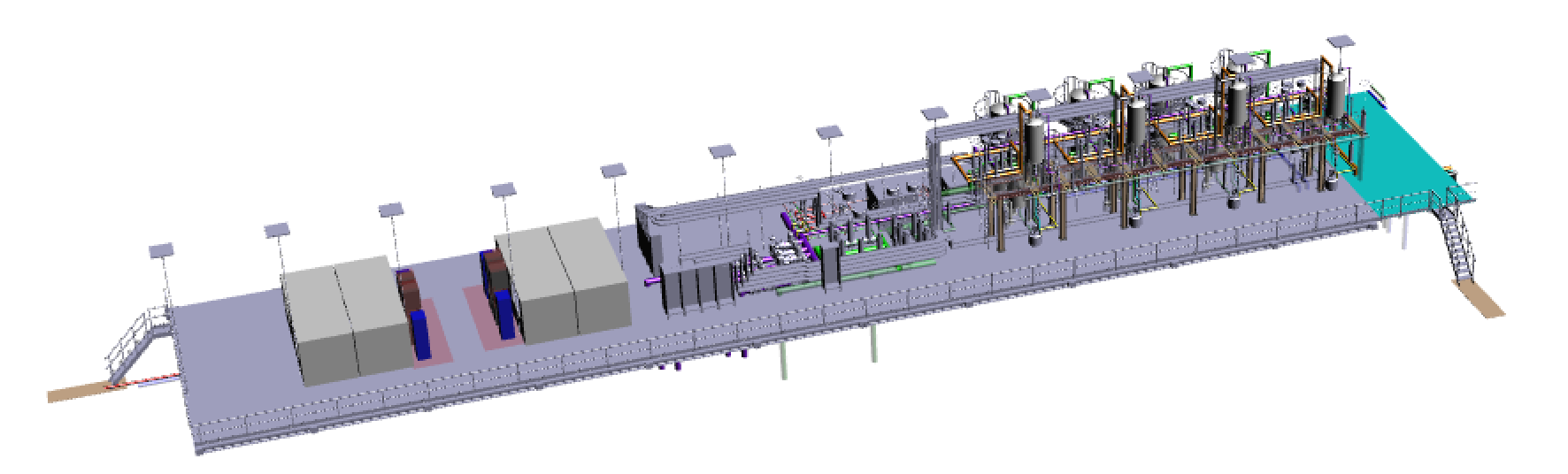 New layout of the top of the cryostat
Need to finalyse the routing of all cables/fibers to CUC

The cooling of the power racks

Eventual interference with special feedthroughs (calibration, laser, Neutron source…)

Dimitar and Jack to provide a new set of integrated models with as much details as possible
SP cryostat top penetrations
Reorganize the  penetrations for the  DSS
Reorganize a few penetrations for the inner cryogenics in front  of the TCO

And swap the position of the TCO
Marzio, Dimitar and Jack to issue a new drawing and get it approved by GTT
DSS penetrations to be mirrored, all at 20cm diameter?
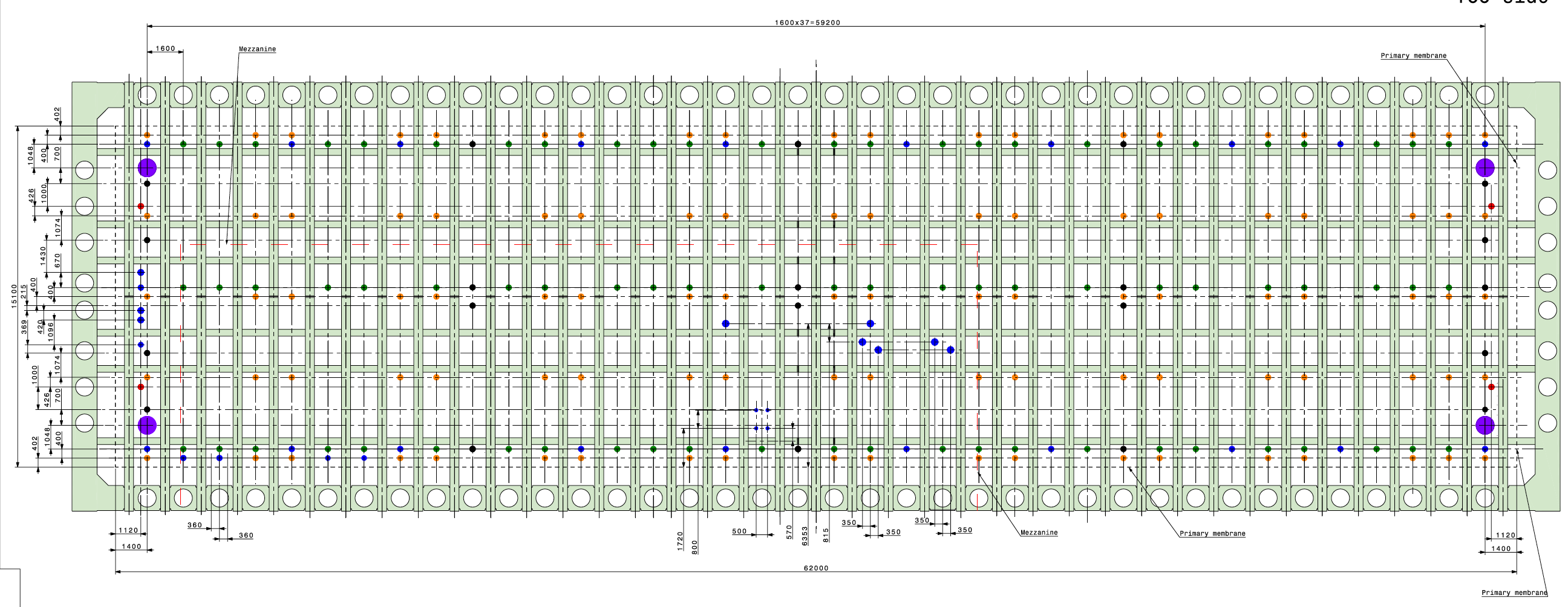 x
x
x
x
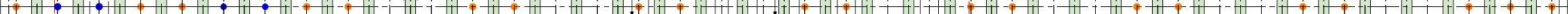 cryo penetrations reorganization in front of the TCO
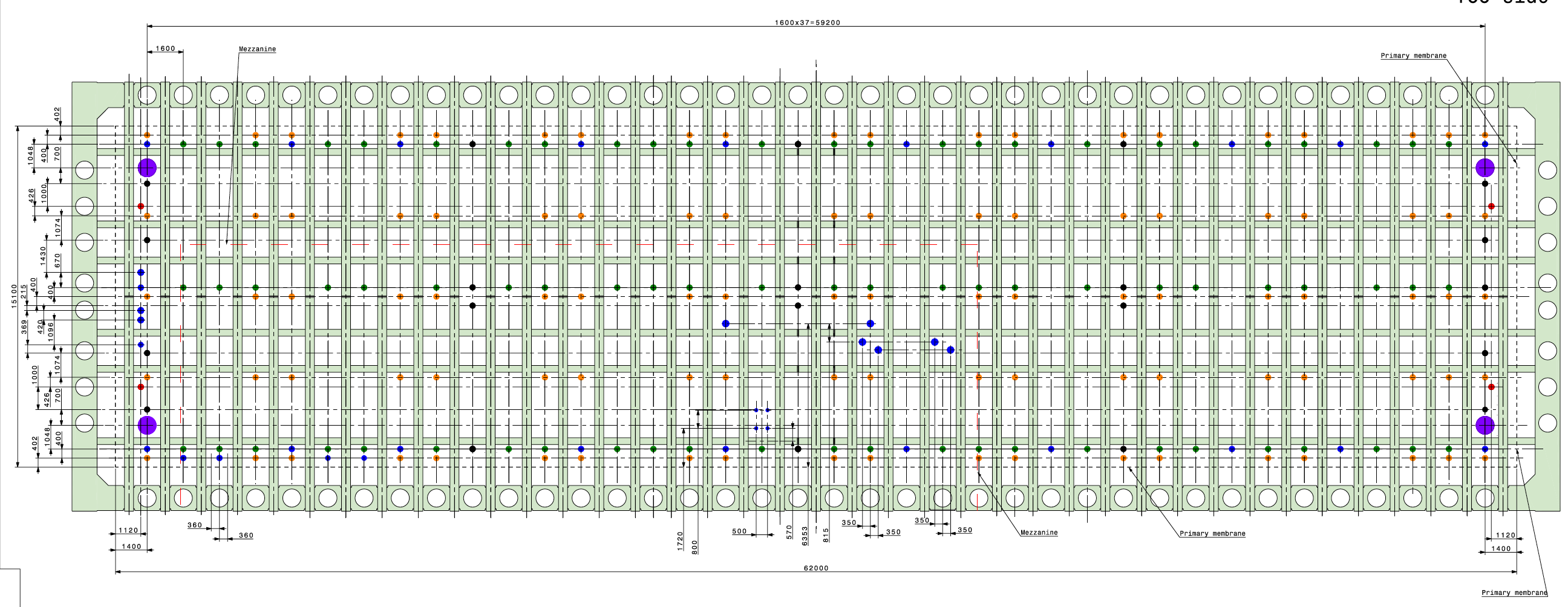 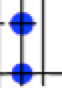 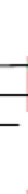 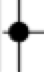 TCO
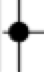 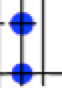 Cryogenics
No possibility to have the N2 plant in place for the cold boxes. Impossible to install the pipes in the shaft in time?
Need an alternative solution

Schedule for the installation of the internal cryogenics pipes

Before we position the wooden floor (at least partially)
In parallel to the last phase of the cold cryostat construction and the initial part of the detector installation
In parallel to the detector assembly (vertical pipes)
Double APA vertical dimension
We might still have just 4 cm of clearance at the level of the TCO
We need to go to more details and see if it possible to given more vertical space in the TCO opening (action on Dimitar and Farshid)
David has to lower as much as possible the pipes on the floor.
Moving the big beams and APAs down the shaft
A more detailed engineering done by experts is necessary
We need to organize a working meeting with the experts at SURF and a CERN engineer specialized on this.
To be organized by Marzio and Patrick
Still the responsibility remains with the host lab for all manipulation in the shafts and underground
Necessary to create a scenario on how to handle the organization of all transports underground and define the responsibilities
This is valid for all cranes operations in general. We need professional riggers support
Logistics
Good to have a clear reference point
Need help from FNAL to have an homogeneous transports and shipping organization with clear rules (also for small boxes)
We need a PBS with a clear label convention and a database which covers from production to physics. This cannot be just procured in the marked, need a group behind.
Dust in the cryostat
Bring inside the cryostat air just coming from the main ventilation (filtered already)
Importance to keep cleaning the wall of the cryostat
150kg of dust/year looks to be a lot, relook at the scenario adding necessary actions and steps in the process
CLEAN room and integration facility in the cavern (det 1)
Large progress done
Need now to go to details
Ok for Alimak on the west entrance
Insert more realistic cold box design (door opening) and latest cryostat and services models
Move CPA assembly away from cold boxes
Clarify which type of APA transport boxes
Bill to keep organizing integration meetings on the subject
Installation of APAs and CPAs in the cryostat
Clarify which FC deployment sequence
Clarify tools needed inside (lifts, floor removal, FC deployment, for cables …)
Clarify temporary door on TCO
Clarify lighting
Can we weld cryo pipes near TCO during installation of APAs? 
Model TCO closing scenario (internal clean room, material inside, ….)
Passive storage requirements on the surface (ITF or elsewhere) m2
Cryostat warm : in the preparation firm in SD, then movement underground directly
Cold cryostat :  20-25% in the cavern, 75% as repetitive material in simple storage areas (~5000m2)
Internal cryo pipes : storage on top of the cryostat
APA stored in the cavern ~16% =120m2
APA stored on the surface ~80% = 600m2
HV stored in the cavern ~20%=140m2
HV stored on the surface ~20% = 140m2
EL+cables+crates stored in the cavern ~20%=70m2 +120 pallets
El+cables+crates  stored on the surface ~40% = 140m2+240pallets
Does not include floor space for access.
Passive  storage requirements on the surface (ITF or elsewhere) m2
FD stored in the cavern ~10%=120m2
FD stored on the surface~30% =800m2
Mezzanine Cryogenics stored on surface = ?
Cryogenics in CUC stored on surface = ?
Total on surface = 1680m2 +5000m2

Might be a 5000m2 passive storage is enough?
ITF active space requirements
Electronics: m2=40m2
FEMBs test + DAQ + Cryo (here?)
Cables on spools (here?) 
APAs: m2=600m2
Wires tension test
Insert PDs (horizontal?) + continuity test
Install the FEMBs on the APAs and perform quick test
HV/CPA : none
PD: m2=included in the APA space
Scan test (clean room)
Do we need a cold box for individual sampling tests ?
Racks requirements
Ok
Can we lower at some point the final amount of power needed?
Is the ventilation of the cavern absorbing all this?
We will have a dust problem in the racks